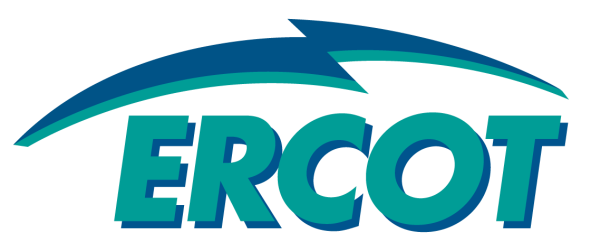 2015 RTP Update


RPG Meeting
July 21,  2015
2015 RTP update
Reliability analysis for the contingencies where load shed is not allowed is complete for the 2018, 2020, and 2021 summer peak base cases
 
G-1+N-1 and X-1+N-1 contingencies are being studied for 2018 minimum load and 2016 summer peak base cases
* Constraint management plan such as, but not limited to, tap setting and shunt adjustment need to be developed
** Set 1: P0 (N-0), P1 (breaker-to-breaker N-1), and P7 (multiple circuit on a single pole)
    Set 2: P2 (segment outage, bus outage, internal breaker fault) , P4 (fault with stuck breaker), and 
               P5 (fault with non-redundant relay failure) where load shedding is not allowed.
    Set 3: P3 (Generator outage + N-1), P6.2 (Transformer Outage + N-1)
2015 RTP update
Secure 2018, 2020 and 2021 summer peak base cases and list of preliminary projects were posted in the MIS


The 2015 RTP scope has been updated and posted in the MIS


Location: https://mis.ercot.com/pps/tibco/mis/Pages/Grid+Information/RegionalPlanning >> 2015 Regional Transmission Plan Postings
Transmission equipment upgrades (2018, 2020, and 2021 summer peak base cases)
* Projects identified in the 2014 RTP which were needed in 2015 RTP
2015 RTP Reliability Projects
2015 RTP Reliability Projects
15
18
10
11
17
9
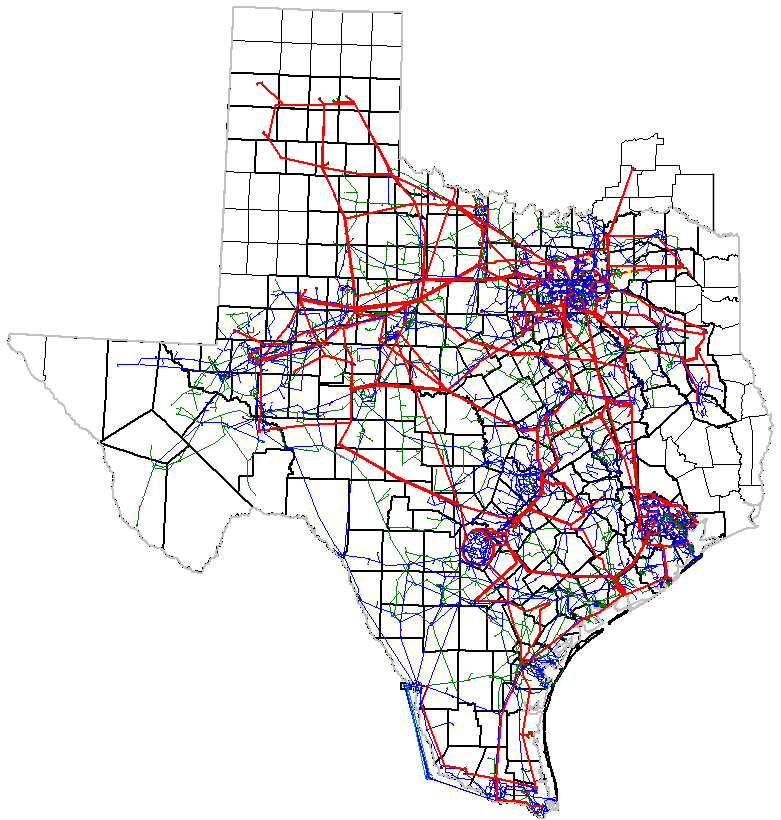 32
2
6
16
4
19
30
14
5
3
7
13
20
12
33
8
34
28
42
23
1
29
35
25
22
39
52
26
38
27
36
24
45
21
44
40
43
31
41
48
54
46
47
37
*Projects identified in previous RTP Studies
51
50
53
345-kV new additions/upgrades , 138-kV new additions
138-kV upgrades, 69-kV projects not shown
49
2015 RTP Reliability Projects
15
18
10
11
17
9
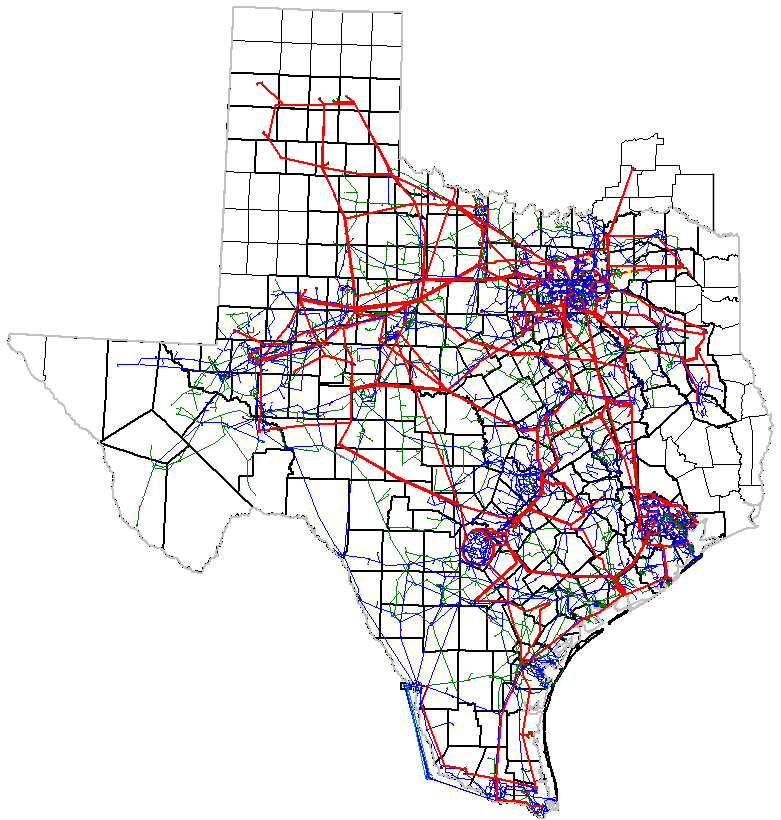 32
2
6
16
4
19
30
14
5
3
7
13
20
12
33
8
34
28
42
23
1
29
35
25
22
39
52
26
38
27
36
24
45
21
44
40
43
31
41
*Projects identified in previous RTP Studies
48
54
46
47
37
51
50
53
345-kV new additions/upgrades , 138-kV new additions
138-kV upgrades, 69-kV projects not shown
49
2015 RTP Reliability Projects
15
18
10
11
17
9
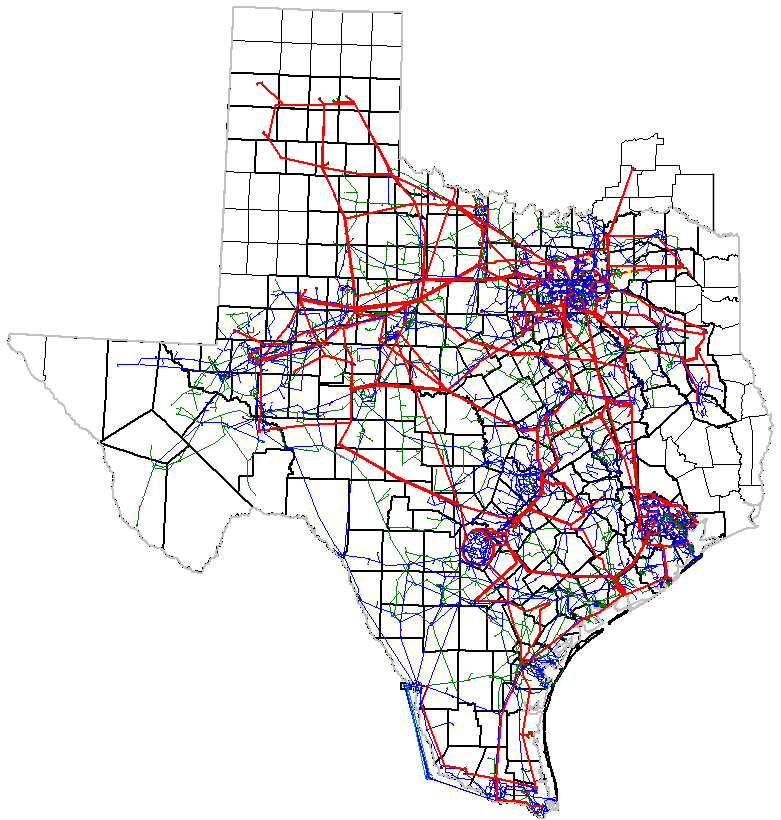 32
2
6
16
4
19
30
14
5
3
7
13
20
12
33
8
34
28
42
23
1
29
35
25
22
39
52
26
38
27
36
24
45
21
44
40
43
31
41
48
54
46
47
37
*Projects identified in previous RTP Studies
51
50
53
345-kV new additions/upgrades , 138-kV new additions
138-kV upgrades, 69-kV projects not shown
49
2015 RTP Reliability Projects
15
18
10
11
17
9
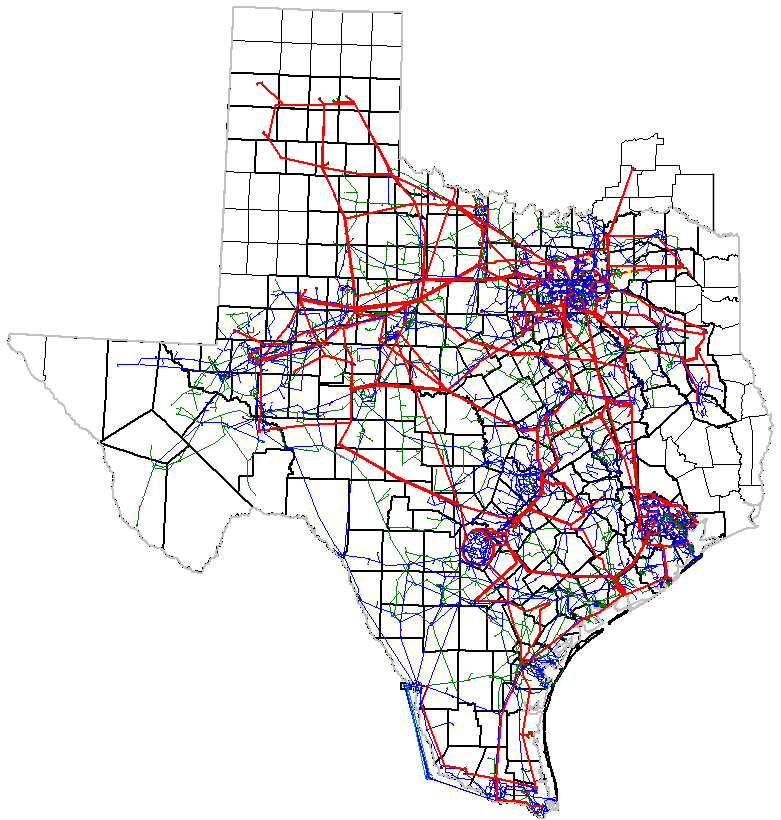 32
2
6
16
4
19
30
14
5
3
7
13
20
12
33
8
34
28
42
23
1
29
35
25
22
39
52
26
38
27
36
24
45
21
44
40
43
31
41
48
54
46
47
37
*Projects identified in previous RTP Studies
51
50
53
345-kV new additions/upgrades , 138-kV new additions
138-kV upgrades, 69-kV projects not shown
49
2015 RTP Reliability Projects
15
18
10
11
17
9
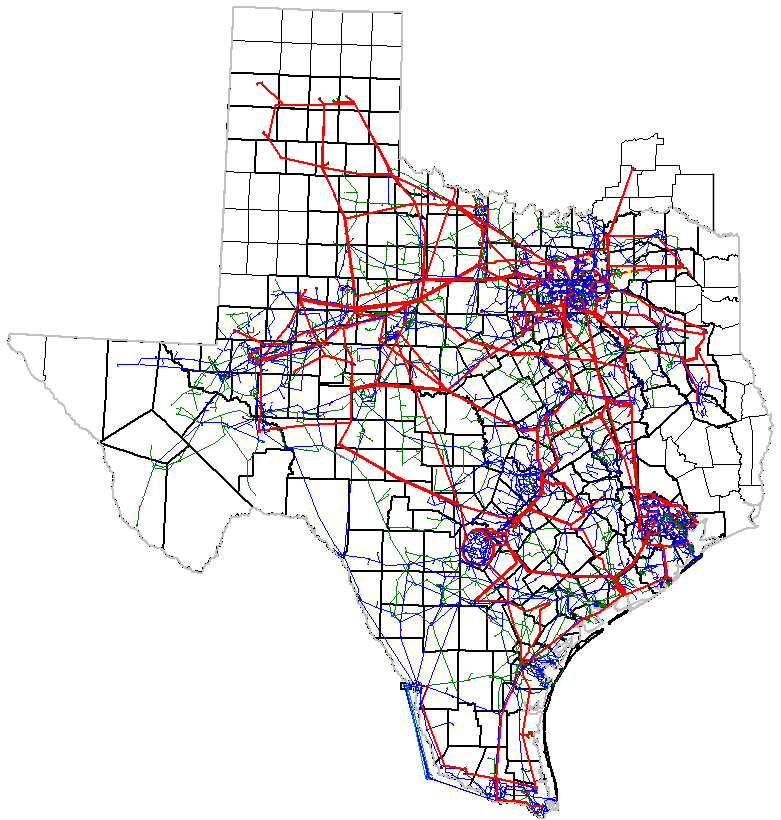 32
2
6
16
4
19
30
14
5
3
7
13
20
12
33
*Projects identified in previous RTP Studies
8
34
28
42
23
1
29
35
25
22
39
52
26
38
27
36
24
45
21
44
40
43
31
41
48
54
46
47
37
51
50
53
345-kV new additions/upgrades , 138-kV new additions
138-kV upgrades, 69-kV projects not shown
49
Next steps
Case conditioning
Other reliability studies 
(e.g. sensitivity, short circuit, cascading, multiple element outage (P6, EE), long-lead time equipment, constraint management plan, etc.)
Initial start cases, and contingency list ready
2015 RTP Report
Set 1 (P1, P7),
Set 2 (P2, P4, P5) contingency analysis for the base cases
Economic case preparation and analysis
Set 3* (P3: G-1+N-1, part of P6: X-1+N-1) contingency analysis for the base cases
Green box: complete
Yellow box: in progress
* 2018 min load and 2016 summer peak
        base case studies are in progress